TECNOLOGIA
NOMBRE:Sharon CarolinaTorres Trujillo
GRADO : 1              GRUPO: A
MAESTRO :   JORGE  SEBASTIAN DOMINGUEZ TORRES
ESCUELA : UDS
¿QUE ES SOFTWARE?
Se conoce como software, ​ logicial o soporte lógico al sistema formal de un sistema informático, que comprende el conjunto de los componentes lógicos necesarios que hace posible la realización de tareas específicas, en contraposición a los componentes físicos que son llamados hardware
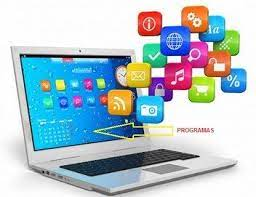 ¿QUE ES HARDWARE?
El hardware, equipo o soporte físico​en informática se refiere a las partes físicas, tangibles, de un sistema informático, sus componentes eléctricos, electrónicos y electromecánicos.​Los cables, así como los muebles o cajas
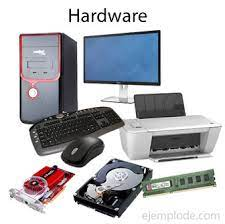 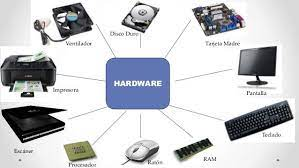